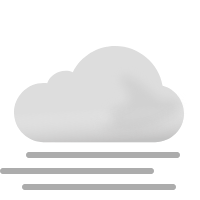 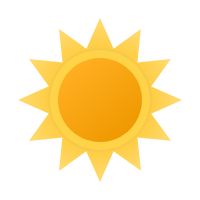 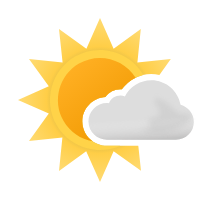 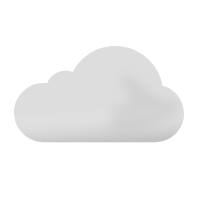 overskya
lettskya
klarvêr
tåke
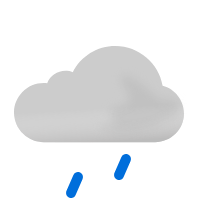 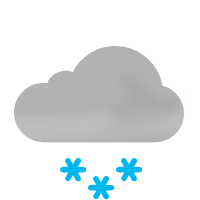 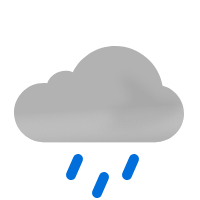 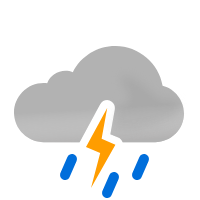 yr (lett regn)
regn
snø
regn og tore
fra yr.no
[Speaker Notes: illustrasjon]